Figure 5. (A) Trolox prevents C26:0 dependent-induction of SOD2. Human fibroblasts (n = 4) have been pre-treated (2 ...
Hum Mol Genet, Volume 17, Issue 12, 15 June 2008, Pages 1762–1773, https://doi.org/10.1093/hmg/ddn085
The content of this slide may be subject to copyright: please see the slide notes for details.
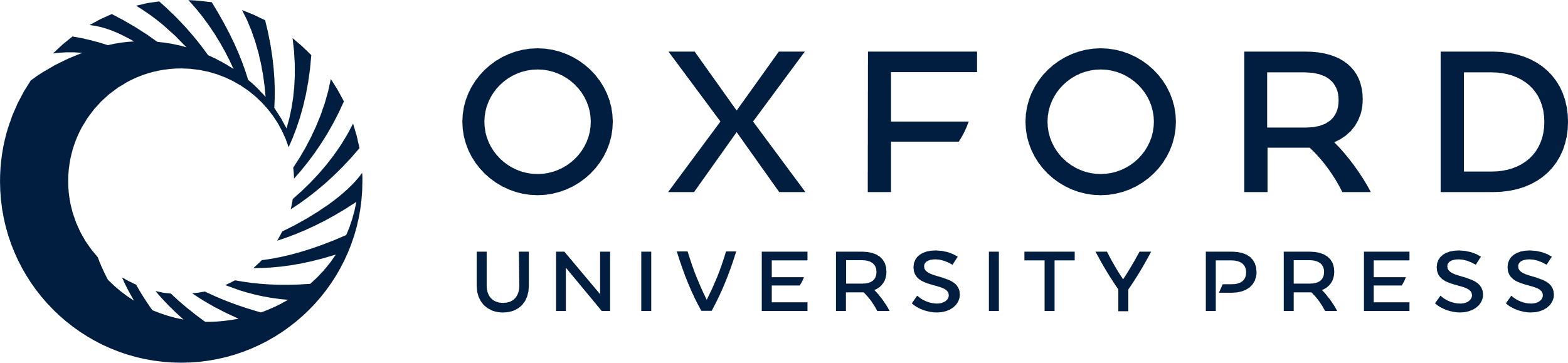 [Speaker Notes: Figure 5. (A) Trolox prevents C26:0 dependent-induction of SOD2. Human fibroblasts (n = 4) have been pre-treated (2 days) with Trolox (2 mm) and then cultured for 2 days in presence of BSA-conjugated C26:0 (100 µm) and/or Trolox (2 mm) in serum-free medium. (B) Trolox corrects levels of oxidative lesion markers in patients’ fibroblasts. GC/MS analysis of protein carbonylation (AASA, GSA), glycoxidation and lipoxidation [CML and CEL) and lipoxidation (MDAL) lesion markers, quantified in human control and X-ALD fibroblasts (n = 3 per genotype and condition after 4 days treatment with Trolox (2 mm)]. Significant differences have been determined by ANOVA followed by Tukey HSD post-test (*P≤0.05, **P ≤ 0.01 and ***P ≤ 0.001).


Unless provided in the caption above, the following copyright applies to the content of this slide: © The Author 2008. Published by Oxford University Press. All rights reserved. For Permissions, please email: journals.permissions@oxfordjournals.org]